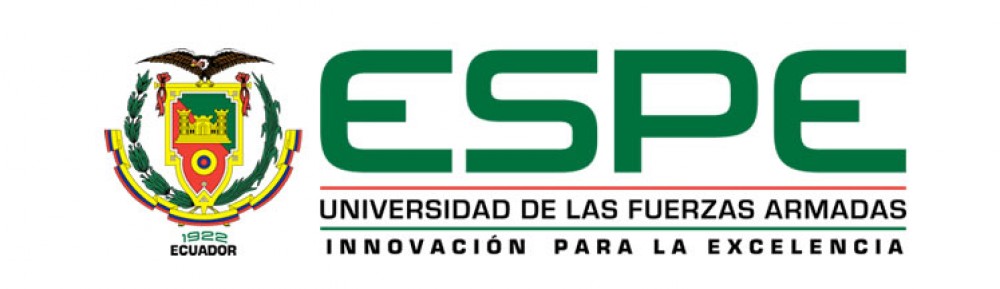 TESIS PREVIO A LA OBTENCIÓN DEL TÍTULO DE INGENIERO EN SISTEMASTEMA: DESARROLLO DE UN MODELO DE SISTEMA DE GESTIÓN DE SEGURIDAD DE LA INFORMACIÓN (SGSI) BASADO EN LAS MEJORES PRÁCTICAS DE SEGURIDAD INFORMÁTICA PARA LA AGENCIA DE REGULACIÓN Y CONTROL HIDROCARBURÍFERO.
AUTORES: 
NÉSTOR RICARDO MONCAYO ZAMBRANO,PAULINA PATRICIA GUAMÁN YUCAZA
Sangolquí 2015
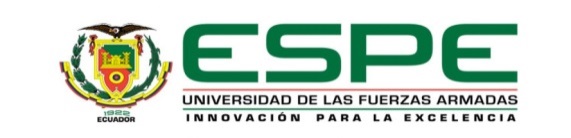 AGENDA
ANTECEDENTES
LEYES ORIENTADAS AL SISTEMA INFORMÁTICO.
ALINEACIÓN ESTRATÉGICA
GOBIERNO POR RESULTADOS.
DESARROLLO
DESCRIPCIÓN DEL PROBLEMA.
OBJETIVOS.
FACTIBILIDAD.
MARCO TEÓRICO.
ANÁLISIS SITUACIÓN ACTUAL  DE LA ARCH.
MEJORES PRÁCTICAS DE DISEÑO SGSI.
METODOLOGÍA PROPUESTA.
DESARROLLO DEL CASO PRÁCTICO.
DEFINICIÓN DE POLÍTICAS .
IMPLEMENTACIÓN DE POLÍTICAS
IMPLANTACIÓN DE POLÍTICAS.
IDENTIFICACIÓN DEL RIESGO.
CONCLUSIONES Y RECOMENDACIONES.
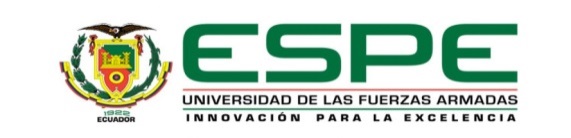 ANTECEDENTES
LEYES ORIENTADAS AL SISTEMA INFORMÁTICO
Constitución de la República del Ecuador
Ley de Comercio Electrónico, Firmas Electrónicas y Mensajes de Datos
Ley Orgánica de Transparencia y Acceso a la Información Pública
Ley del Sistema Nacional de Registro de Datos Públicos
Estatuto del Régimen Jurídico Administrativo de la Función Ejecutiva
Ley Orgánica y Normas de Control de la Contraloría General del Estado
Leyes y normas de control del sistema financiero
Leyes y normas de control de empresas públicas
Ley del Sistema Nacional de Archivos
Decreto Ejecutivo No. 1014 sobre el uso de Software Libre en la Administración Pública
Decreto Ejecutivo No. 1384 sobre Interoperabilidad Gubernamental en la Administración Pública
Otras normas cuya materia trate sobre las entidades de la Administración Pública.
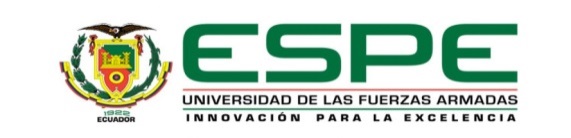 ANTECEDENTES
ALINEACIÓN ESTRATÉGICA
CONSTITUCIÓN
PLAN DEL BUEN VIVIR
OBJETIVOS ESTRATÉGICOS INSTITUCIONALES
OBJETIVOS DEL PROYECTO
TEMA DEL PROYECTO
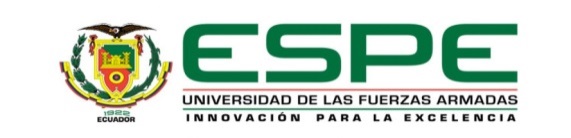 ANTECEDENTES
GOBIERNO POR RESULTADOS (GRP)
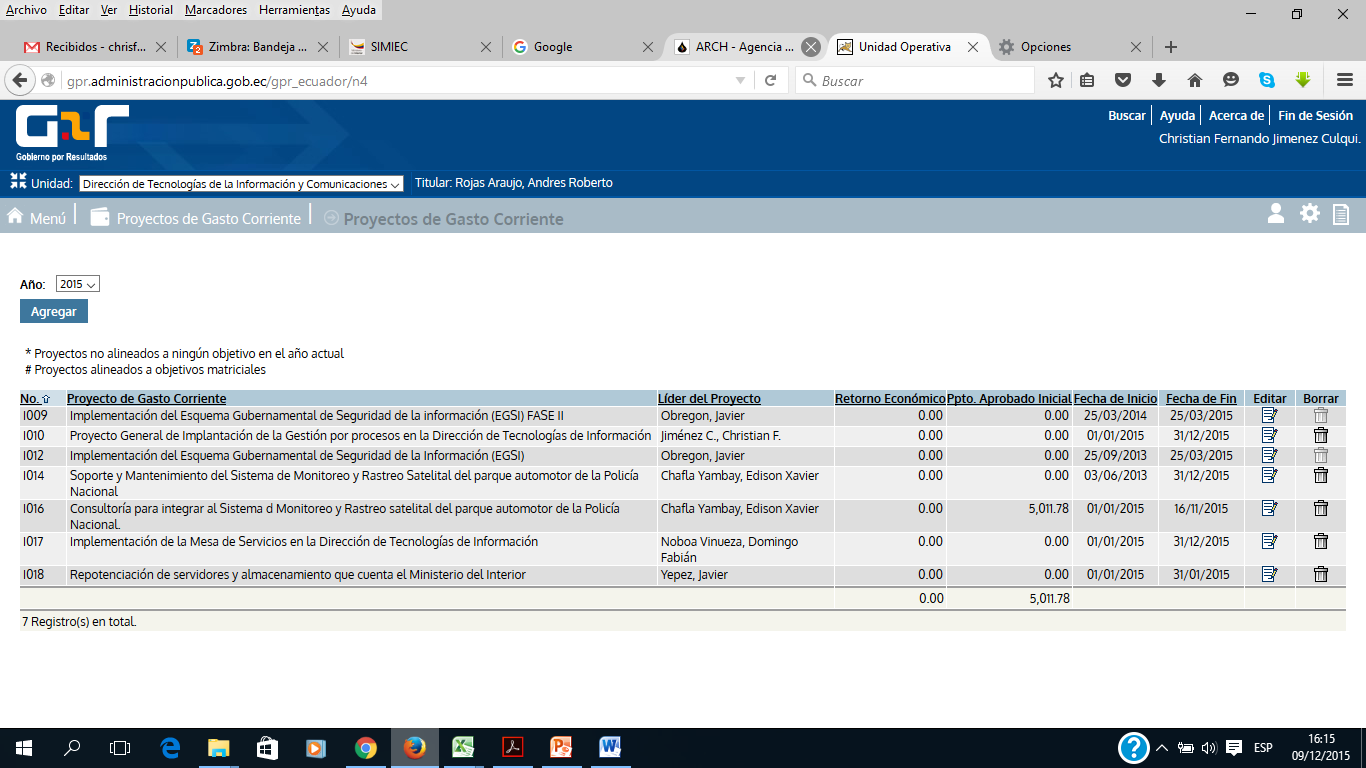 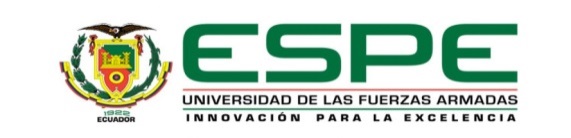 DESARROLLO
DESCRIPCIÓN DEL PROBLEMA
En la actualidad en la Agencia de Regulación y Control Hidrocarburífero no cuenta con controles que estandaricen o prevean las amenazas y vulnerabilidades para salvaguardar los datos de la institución por lo que se busca diseñar un mecanismo que logre regular, gestionar y mitigar al máximo los riesgos informáticos  y establecer los requerimientos de la seguridad que nos permitan evitar pérdida de tiempo, dinero e información sensible para la institución.
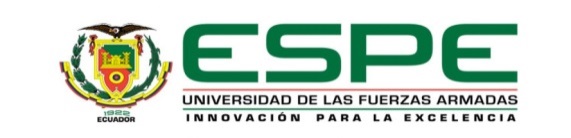 JUSTIFICACIÓN
Debido que en la Agencia de Regulación y Control Hidrocarburífero no existe al momento normas ni políticas que salvaguarden a la información tanto de las amenazas como vulnerabilidades, en el caso de que se presente un incidente no se cuenta con planes establecidos y definidos para la mitigación de riesgos.

Por ello, es vital para la organización tener una metodología  que permita evaluar y Administrar la seguridad de la información, todo esto debidamente documentado bajo las normas establecidas por las leyes del Gobierno Ecuatoriano cumpliendo con disposiciones legales en el Acuerdo 166 de la Secretaría Nacional de la Administración Pública de la República del Ecuador.
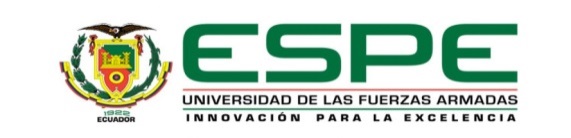 Desarrollar un modelo de Sistema de Gestión de Seguridad de la Información (SGSI) basado en las mejores prácticas de Seguridad Informática para la Agencia de Regulación y Control Hidrocarburífero.
Objetivo General
Analizar la situación actual de la ARCH dentro del concepto de seguridad informática. 

Desarrollar una metodología en la cual se apliquen las mejores prácticas de la norma ISO 27001:2007, COBIT e ITIL aplicables en la Agencia de Regulación y Control Hidrocarburífero.

Analizar los riesgos informáticos de la institución.

Describir y documentar las políticas de seguridad de la información para mitigar el riesgo informático.
Objetivos Específicos
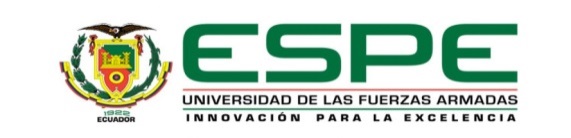 FACTIBILIDAD
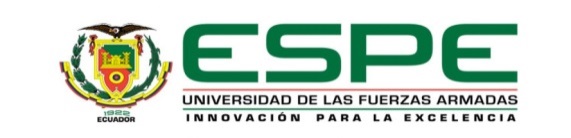 LOCALIZACIÓN DEL PROYECTO
Calle Estadio s/n entre Manuela Cañizares y Lola QuintanaSector La Armenia - Conocoto - Pichincha
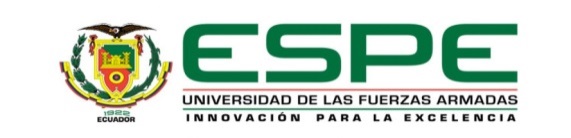 MARCO TEÓRICO
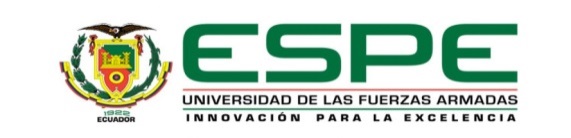 ANÁLISIS SITUACIÓN ACTUAL  DE LA ARCH
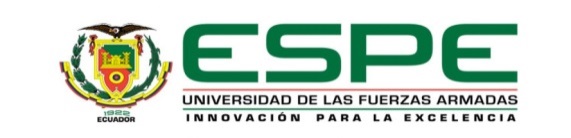 MEJORES PRÁCTICAS DE DISEÑO SGSI
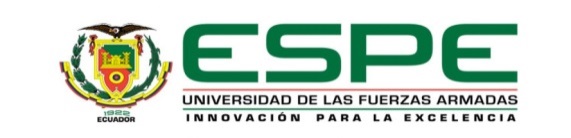 TABLAS COMPARATIVAS
Tabla de Planificación.

Tabla de Implementación.

Tabla de Servicios.

Tabla de Riesgos.

Tabla de Evaluación.

Tabla de Control.
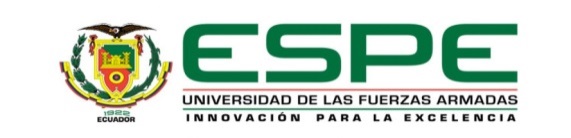 METODOLOGÍA DESARROLLADA
Alinear la Estrategia del Servicio con la Estrategia del Negocio
Establecer la Estrategia del Servicio
Identificación de los Riesgos
Planificación del tratamiento del Riesgo
Implementación de los Servicios Prioritarios
Planificación del Proceso de Cambio
Revisión Periódica
Planes de Continuidad
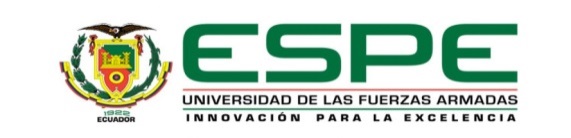 CASO PRÁCTICO VALIDACIÓN DE LA METODOLOGÍA
DESARROLLO DE ACTIVIDADES PARA EL SISTEMA DE VIDEO - CONFERENCIA
Definir un responsable para administrar la video-conferencia.
Definir y documentar el procedimiento de acceso a los ambiente de pruebas y producción.
Elaborar un documento tipo "lista de chequeo" (check-list) que contenga los parámetros de seguridad para el acceso a la red interministerial que soporta el servicios de video-conferencia.
Crear contraseñas para el ingreso a la configuración de los equipos y para las salas virtuales de video-conferencia.
Deshabilitar la respuesta automática de los equipos de video-conferencia.
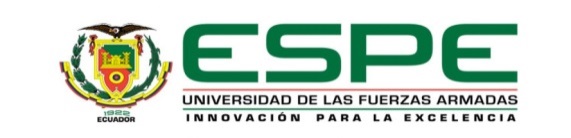 VALIDACIÓN DE LA METODOLOGÍA DESARROLLADA
CASO PRÁCTICO VIDEO CONFERENCIA
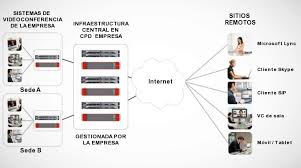 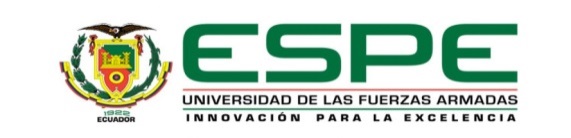 DEFINICIÓN DE POLÍTICAS
El tema a ser desarrollado se basa en la Norma ISO/ IEC 27001 y el Acuerdo 166 lo cual es solicitado por la SNAP de la República del Ecuador para las instituciones del estado. Además de las leyes y normas de la gestión de los datos e información en el gobierno.
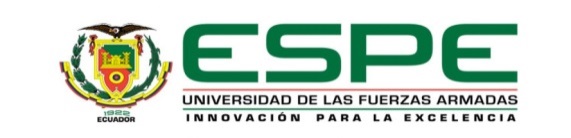 IMPLEMENTACIÓN DE POLÍTICAS
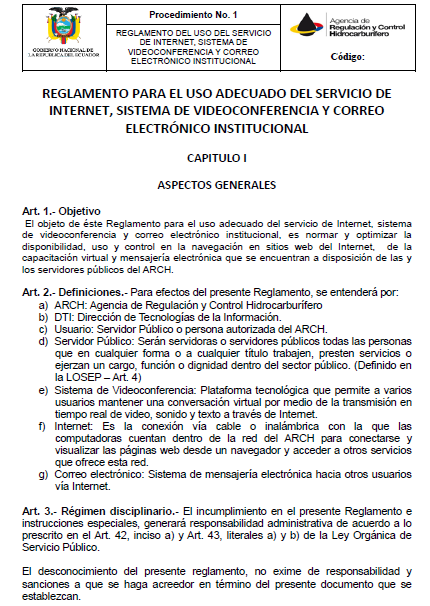 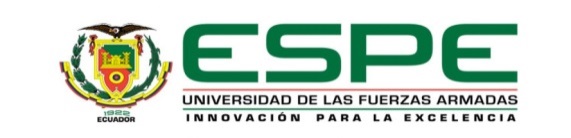 IMPLANTACIÓN DE SGSI
En la primera fase se implanto 124 hitos obligatorios.
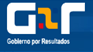 En la segunda fase se implantará 256 hitos opcionales.
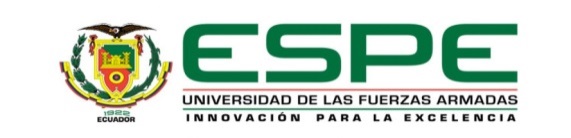 IDENTIFICACIÓN DEL RIESGO
Matriz de Identificación de Activos
Matriz de Evaluación del Riesgo Total
Análisis de Factores de Riesgo
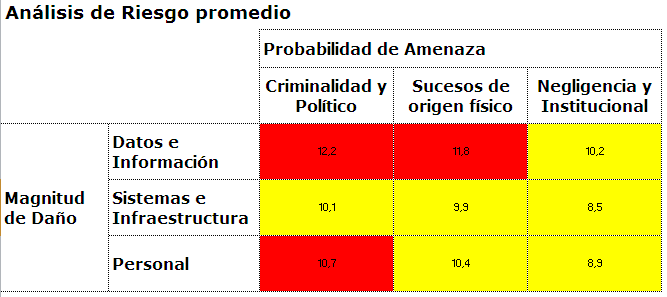 VER TABLAS
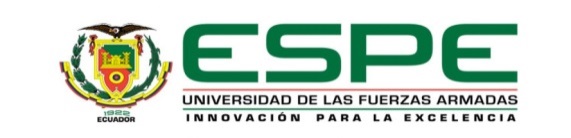 CONCLUSIONES
En el desarrollo de la presente tesis se determinó que es crucial para la implementación de un SGSI las  fases de  levantamiento de información que permitieron el diseño de una metodología adecuada.

Con el resultado obtenido en la investigación de las mejores prácticas de la Seguridad Informática, se generó una secuencia de dominios, dinámica y de fácil adaptabilidad a los cambios.
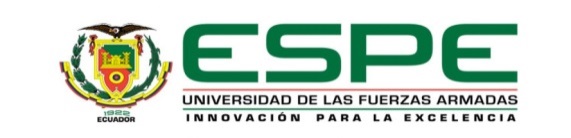 CONCLUSIONES
Se concluyó que el análisis de la matriz de riesgo es vital para la organización, ya que garantiza la seguridad de los activos de la información.

La Metodología propuesta contribuyo para que la Agencia de Regulación y Control Hidrocarburífero defina y documente de manera obligatoria e inmediata los hitos del EGSI, basándose en las normas y regulaciones del Estado.
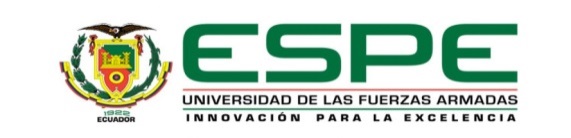 RECOMENDACIONES
Se recomienda continuar con las actividades de relevamiento de la información para mejorar las actuales  políticas definidas en el SGSI.

Es aconsejable que en futuros procesos de la organización se aplique a cabalidad la Secuencia de Dominios garantizando el cumplimiento de  las mejores prácticas de Seguridad Informática.
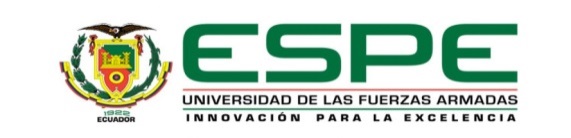 RECOMENDACIONES
Es recomendable que el personal que maneja TI valore y asigne  un grado de protección según la criticidad de los riesgos para con ello mantener un adecuado resguardo de los activos.

Se recomienda documentar los hitos así como los procedimientos operativos indicando a detalle las actividades generados por cada una de las áreas involucradas.
AGRADECEMOS SU ATENCIÓN